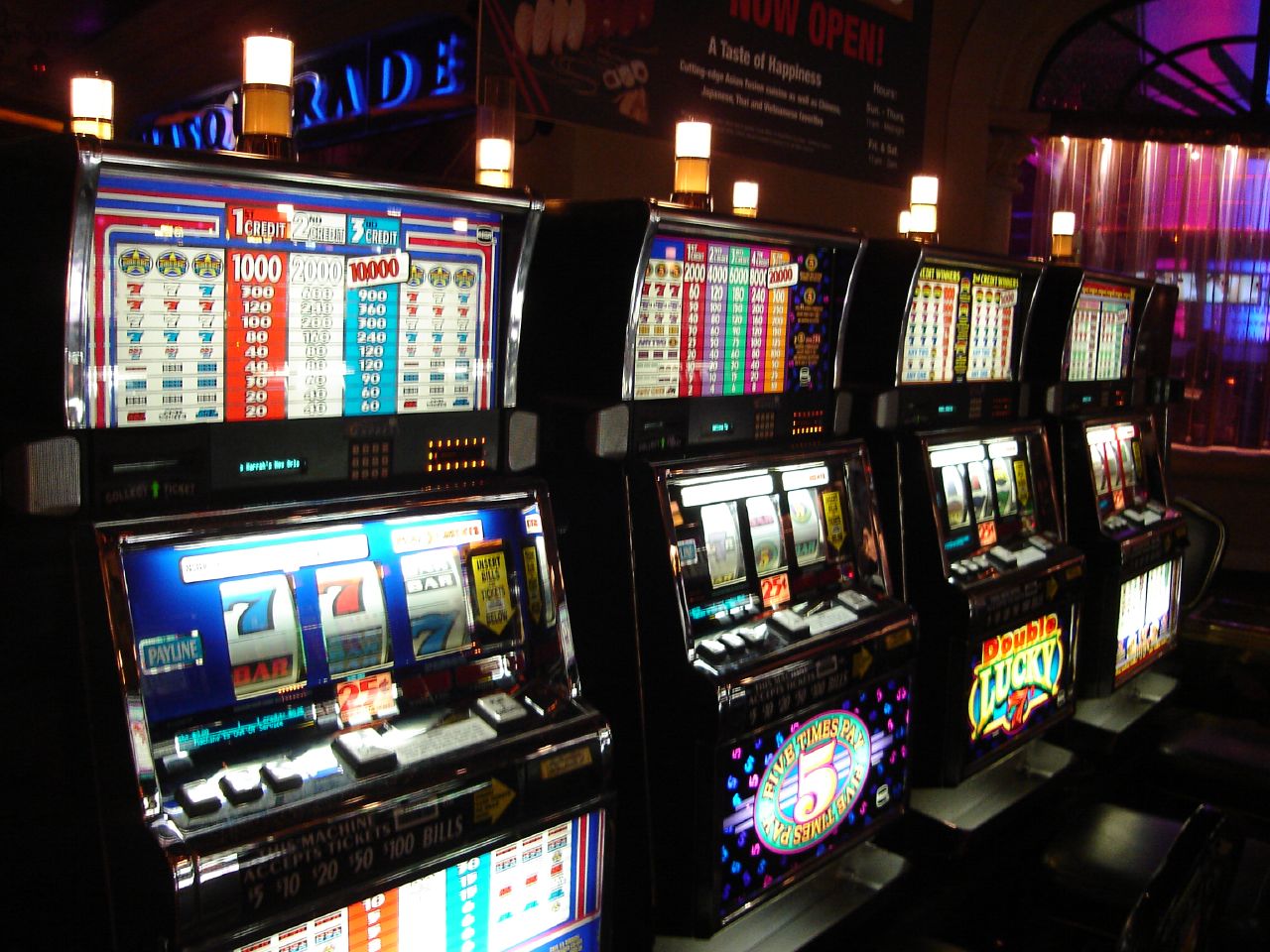 Problem Gambling and Community legal QLD

Webinar
 

RAQ Maroochydore / Gympie
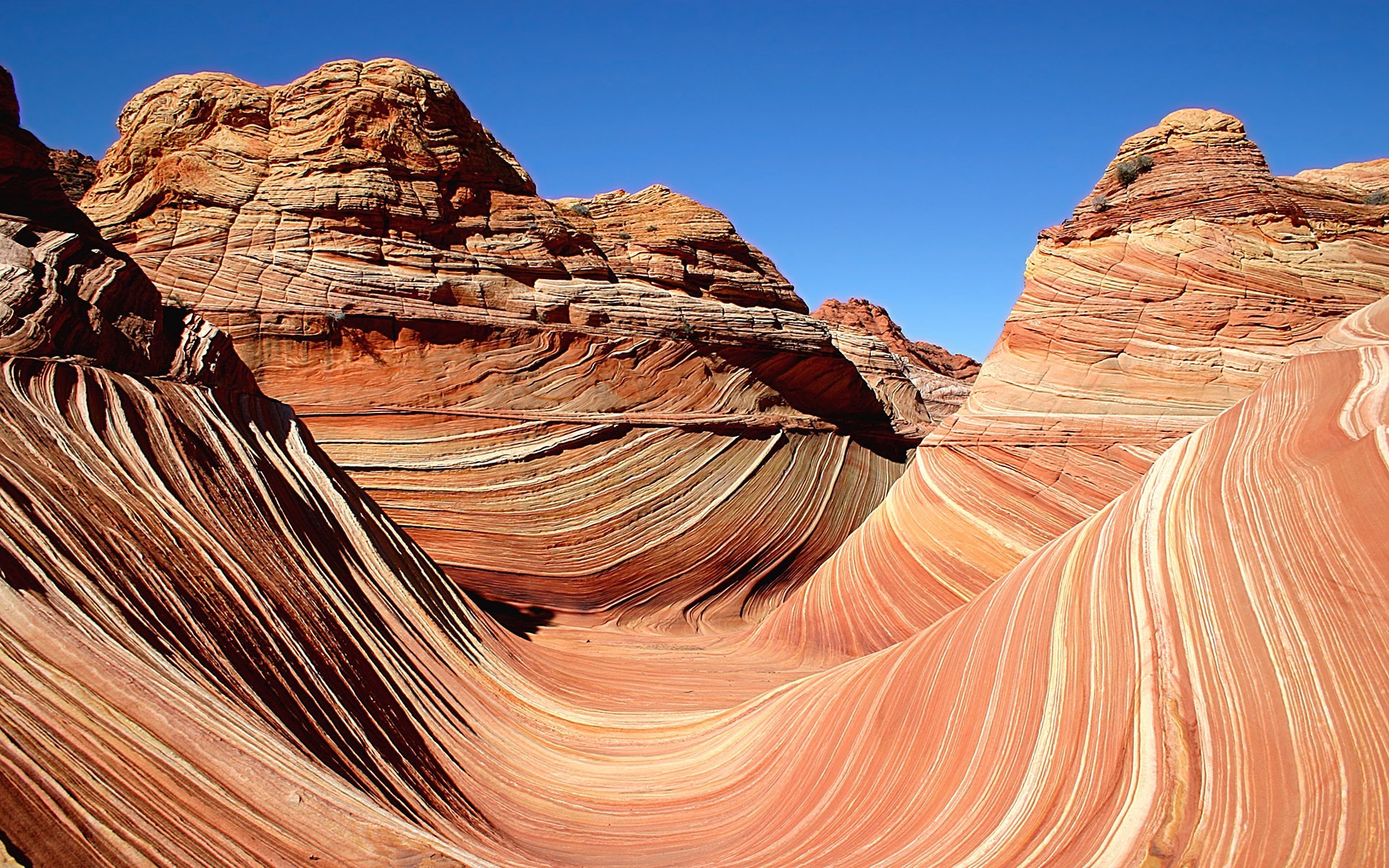 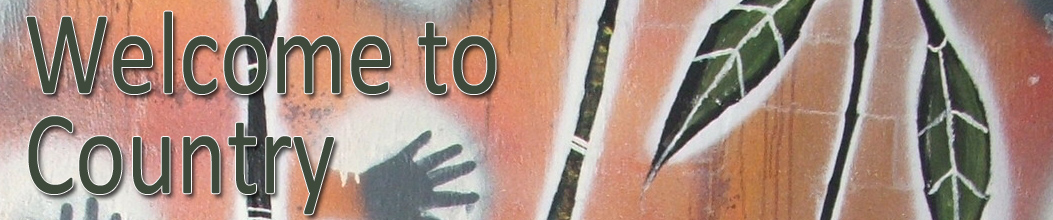 Webinar Goals
Understand the impacts of gambling in contexts of individual, social, health and financial

How to screen and refer for gambling related issues

Understand the unique position legal services are in screening for gambling and feel confident in doing screening and referring
Main Points
Gambling is a health problem with complex presentation and wide reaching impacts

Shame and stigma inhibit help-seeking and screening, however screening is simple

Referring and accessing help is simple and designed to reduce shame and stigma
Gambling Defined
Gambling generally involves voluntarily staking an item of value (usually but not always money) on the outcome of an uncertain event. While there are virtually limitless forms of gambling, four main categories of legal gambling can be identified.
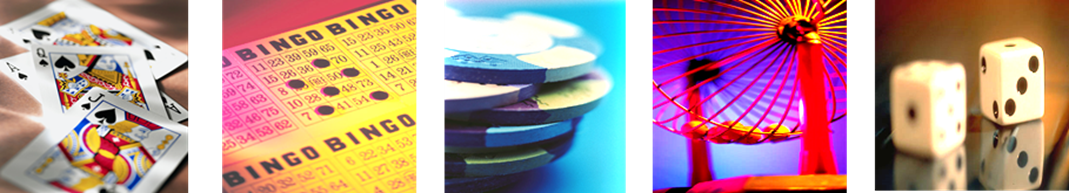 4 Main Types
Gaming: Gaming is the exchange of money on the outcome of a game. This category includes card games, poker machines, two-up, and casino games such as baccarat and roulette. 
Betting: Betting is staking money on the outcome of a future event including horse racing, sporting events and elections. 
Lotteries: Lotteries are the distribution of money by ‘lot' or number e.g., Instant ‘scratch' cards, raffles, lotto, and bingo. 
Speculation: Speculation is gambling on business, insurance or stock markets. 
	N.B. Speculation is no longer usually considered to be a form of gambling, although some would disagree
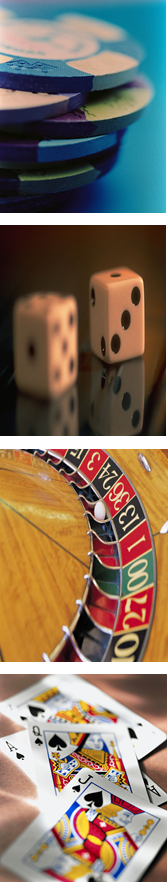 Why?
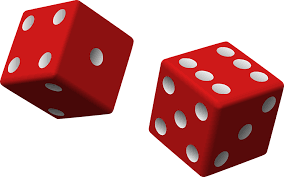 [Speaker Notes: Before the slide use the white board to get the group to map out why?  -then use the slide]
Case Studies
B. Man in early 20’s has an injury and can no longer play football. Begins wagering to continue the feelings of excitement and participation
A. Single parent, working part-time, feeling lonely goes to a venue for lunch and a ‘flutter’ on the pokies
C. Married woman in violent relationship, goes to a venue to feel safe
Total Australia Gambling Expenditure
2015 – 2016 = $23.65 Billion (Queensland Government Statisticians Office)
Gambling & Public Health
Costs minimum $4.7 billion, up to$8.4 billion /yr

Estimated prevalence rates are between 0.5% and 1.0%, with a further 1.4–2.1% at risk of problems developing, equating to over 395 000 Australians

Problem gambling negatively impacts between 5 – 10 surrounding people

Productivity Commission. Gambling. Productivity Commission Inquiry Report vol. 1, no. 50. Canberra: Productivity Commission, 2010
[Speaker Notes: What are the real odds of winning?
The odds of winning differ for different types of gambling activities and it’s important to be realistic:
1st division in Gold Lotto (one game): 1 in 8,145,060
Top prize on a poker machine (playing maximum lines): up to 1 in 7,000,000
1st division in Powerball (one game): 1 in 76,767,600
The trifecta in a 13 horse race: 1 in 1,716
The 10 number jackpot on Keno (one game): 1 in 8,911,711]
People who Play the Pokies at Least Weekly in Australia
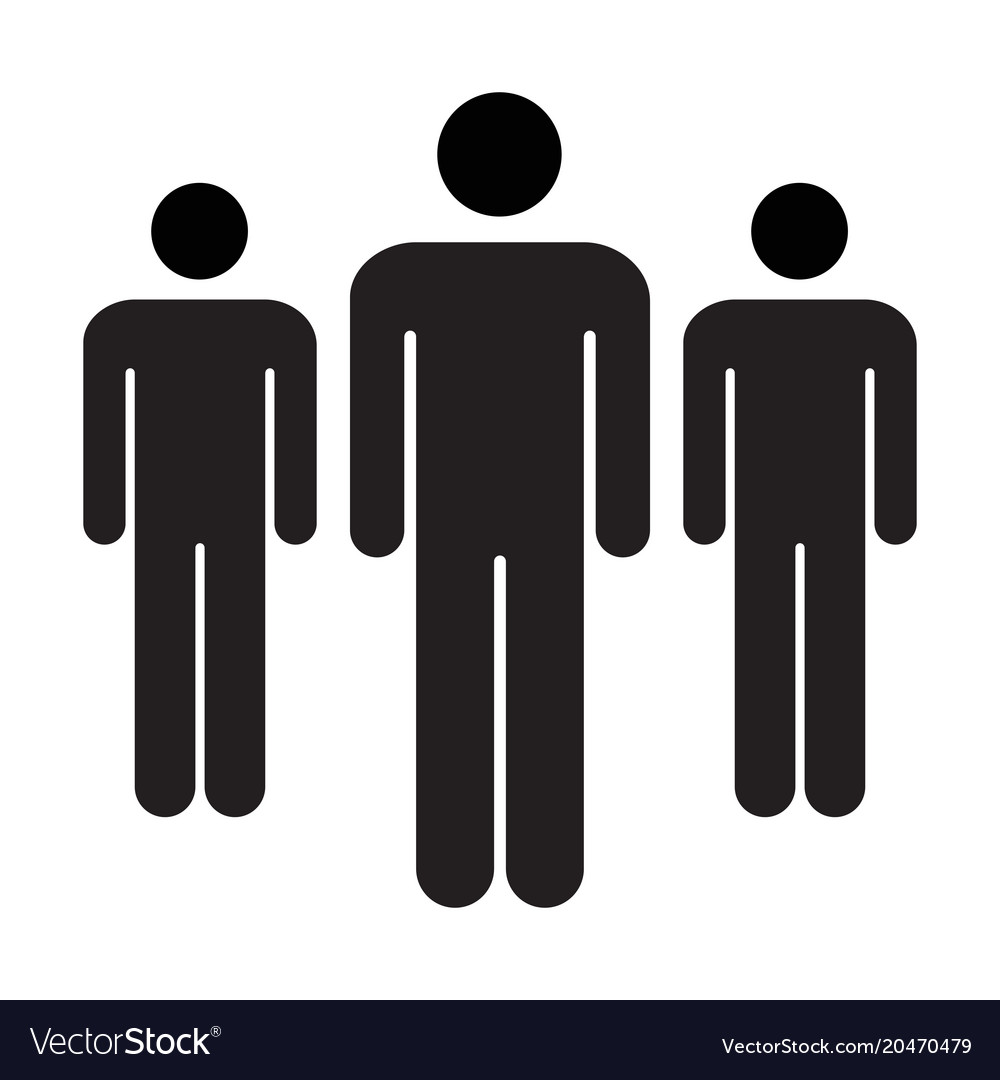 One third of regular pokie-players are moderate  - high risk- approx. 15% each.
Moderate – high risk players contribute over 70% of revenue
Problem Gambling & Ripple Effect
A person is said to have a problem with gambling if they continue gambling despite evidence that their gambling is causing personal, social, family, occupational or legal problems 
(Milton, 2001)
Health
Stress, low self-esteem,depression, anxiety, physical illness, suicide.
Work or Study
Absenteeism, poor academic performance, job loss.
Cost to the Community
Financial pressure on charities, government funds and legal system.
Financial
Inability to pay bills, rising debts, asset loss, bankruptcy.
Legal and Criminal
Theft or fraud.
Interpersonal
Family neglect, domestic violence, relationship breakdown.
Gambling Venues
Staff developing gambling problems – high prevalence.
Some of the Harmful Effects of Problem Gambling
Harmful effects
People with problem gambling experience high rates of co-occurring conditions, including depression, anxiety, substance use disorders

One in five problem gamblers attempt to kill themselves, this is about twice the rate of other addictions
Case Studies
Increased cigarette smoking, regular thoughts of suicide, low focus at work, pay advances, services cut, lying to family and friends, loans for bills & asking for extra $, shame, guilt, anxiety, low sleep & poor diet
B. High stress, thoughts of suicide, withdrawing, not paying bills, pay-day loans to pay out pay-day loans, lying to partner and parents, aggressive behaviours when questioned
C. Increased cigarette smoking, alcohol use, drug use, high anxiety, suicide attempts and hospitalisation, continuing domestic violence, loss of child custody
The Majority of problem gamblers in Australia never seek assistance
8 - 15%
Help Seeking Behaviour
Gambling 2010 Productivity Commission Report
Why do the majority of problem gamblers choose not to seek help?
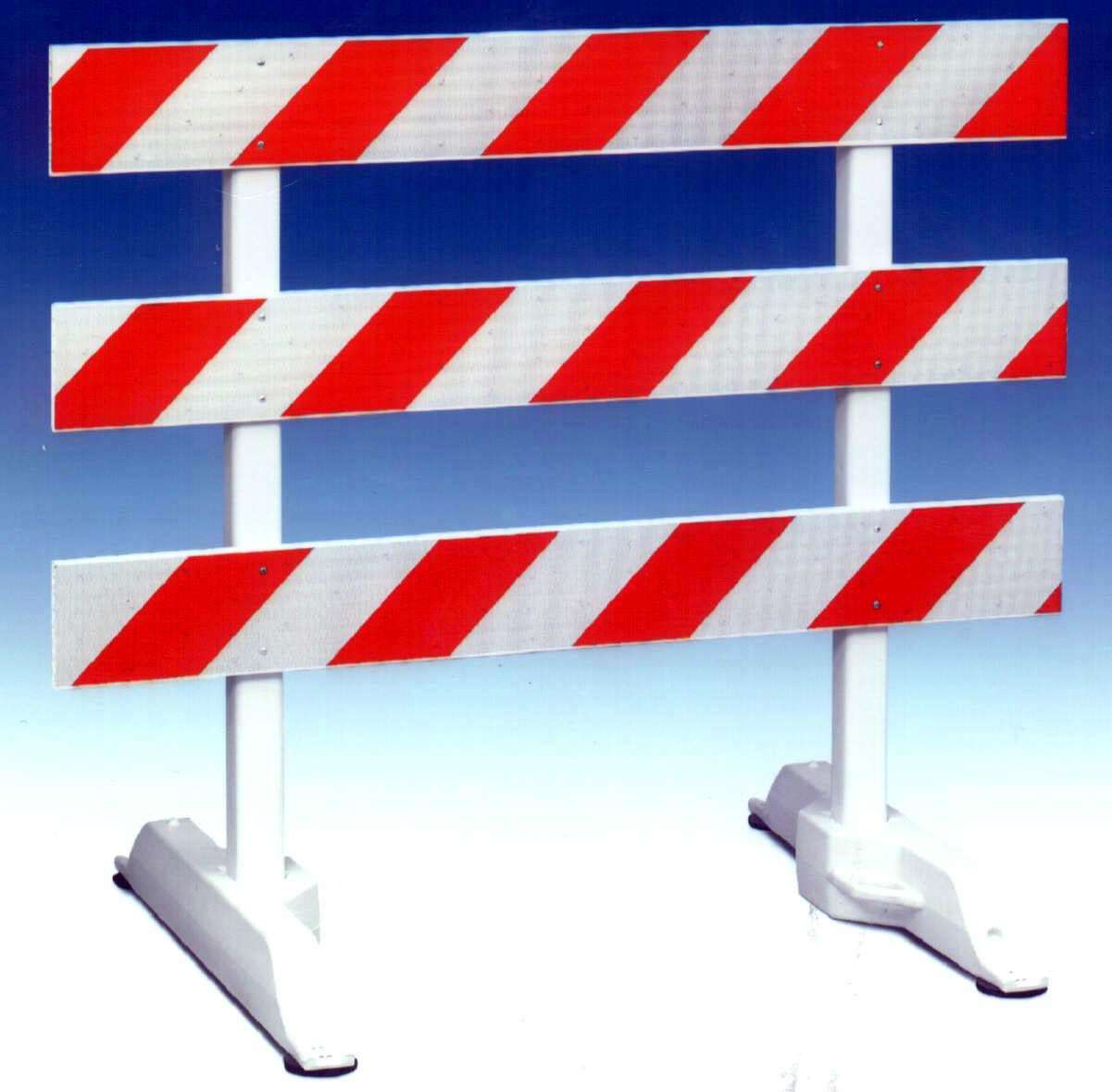 Seeking help
High risk players seek help when harm is imminent or has begun. Eg, legal procedings, divorce, suicide attempt. 

Unwillingness to acknowledge problem, due to shame for self and for family

Treatment seen as a last resort when negative impacts are great and unavoidable

Gainsbury, Hing, Suhonen, 2014
Seeking help
Fear of stigma, shame and denial

Low understanding of treatment process

Wanting to solve problem alone, ashamed

Psychological barriers most salient, also most difficult to overcome from public health perspective

Gainsbury, Hing, Suhonen, 2014
Gambling and legal cross overrepresentation in prisons
Moderate-high risk found to be as high as 70% in prison populations
High risk found to be as high as 10% of prison population
Compared to 0.5% - 2.1% of moderate to high risk in the general population

Turner, Stinchfield, McCready, McAvoy, Ferentzy. 2016
Gambling and legal presentation
Divorce and property settlement
Domestic Violence
Theft
Fraud
Drug and alcohol related crimes
Assault


Hodgins, Stea & Grant, 2011
Case Studies
B. Stole over $20 000 from employer, who reported him to police. Sought help on release from prison on insistence from partner and parents
A. Undeclared earnings to Centrelink and ATO, over $70 000. Sought help when legal consequences imminent
C. Began selling ice to pay for gambling, serving time in prison. Sought help to regain custody of child
How to Help
People experiencing problems with gambling often feel ashamed about their gambling and will conceal the behaviour and associated consequences. 
A non-judgemental and gentle approach that addresses both the gambling and potential harms is required 
Motivational interviewing techniques improve the likelihood of change
Direct questioning & Screening
Direct questioning aims to:
normalise problem gambling as a health issue
introduce the topic of gambling in a non-confronting, non-personalised manner
offer screening for gambling if required
Implement direct, concise screening questions about gambling as part of your intake interview.
The Problem Gambling Severity Index (PGSI)
The following questions relate to gambling behaviour in the past 12 months.
Thinking about the past 12 months … 

Have you bet more than you could really afford to lose?
Have you needed to gamble with larger amounts of money to get the same feeling of excitement?
When you gambled, did you go back another day to try to win back the money you lost?
Have you borrowed money or sold anything to get money to gamble?
Have you felt that you might have a problem with gambling?
Has gambling caused you any health problems, including stress or anxiety?
Have people criticised your betting or told you that you had a gambling problem, regardless of whether or not you thought it was true?
Has your gambling caused any financial problems for you or your household?
Have you felt guilty about the way you gamble or what happens when you gamble?
 
       Never = 0;       sometimes = 1;         most of the time = 2;          almost always = 3 https://www.gamblinghelponline.org.au/
A score greater than 8 indicates probable problem gambling
Help is available
[Speaker Notes: Free face-to-face counselling is available for problem gambling across Australia by calling 1800 858 858
A free, confidential, 24/7 helpline (1800 858 858) is available in every state and territory, and provides counselling, information and referral for gamblers and concerned family members. Self help booklets and printed service information are also available from these helplines
Online services appear attractive to those who experience high levels of shame and stigma. Accessed most often by young men, 70% of people accessing this service have never previously accessed treatment. Compared with other treatment modes, clients state that it is easy to access, easy to talk and convenient. The national online counselling service (www.gamblinghelponline.org.au) is available 24/7 and provides real time chat and email support
A four to six session semi-structured telephone counselling program (Ready to Change) is available in Victoria, Queensland and Tasmania, and can be accessed by calling 1800 858 858
www.gamblinghelponline.org.au/helping-others/assistance-for-professionals.aspx has links to state government resources for professionals
Financial counselling]
Gambling Help Service
Sunshine Coast 1800 858 858
 Relationships Australia
Referrals:-
Gamblers, their families and friends, and gaming venue staff receive free counselling.
Financial counselling is also available for free.
Gambling help online is available 24/7.
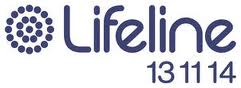 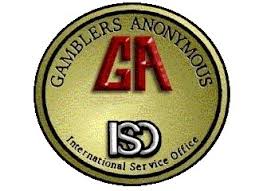 Ph:0467 655 799
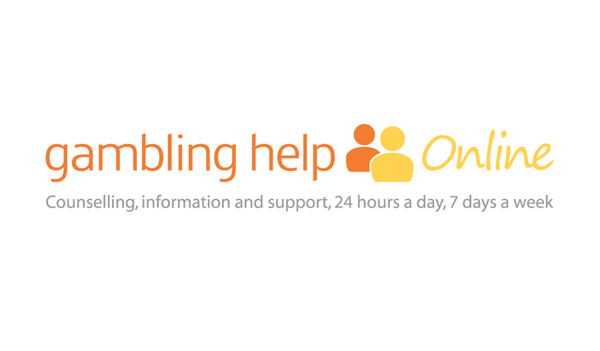 Non-English speakers
Helpline on 1800 858 858 and ask the counsellor to organise an interpreter through the Telephone Interpreter Service – you may need someone to assist you with explaining which language you need translating or
Telephone Interpreter Service (TIS) on 131 450

http://www.gamblinghelponline.org.au/accessing-support/non-english-speakers
Summary
Problem gambling is a significant public health issue in Australia 
People with problem gambling experience high rates of co-occurring conditions, including depression, anxiety, substance use disorders and suicidality, impacting at min 5 people around them
Screening for problem gambling can be simple, using tools such as the PGSI and asking ‘has your gambling ever created issues in your life, eg relationships, work, finances and stress?’
When problem gambling is identified, being nonjudgmental and offering referrals for support
There are a range of free accessible support options in Australia, which include face to face, telephone and online modalities.
Community Education & Promotion
Gambling Awareness Week
Training / Community Education 
Community 
Service Providers
Gambling Venues
[Speaker Notes: Add date]
Further Personal Account
This is a shocking story of how a free £5 bet led to a full blown addiction to online gambling. How someone who had it all could loose everything, including his job, his family and his home and then find hope and restoration. The fall and rise of a gambling addict | Justyn Rees Larcombe | TEDxRoyalTunbridgeWells

https://www.youtube.com/watch?v=7AN3VLLlkdI
Questions?
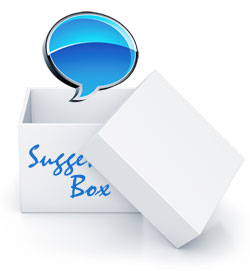 Thank you
References and Resources
    
Gainsbury, S., Hing, N., Suhonen, N. (2014). Professional help-seeking for gambling problems: Awareness, barriers, and motivators for treatment. Journal of Gambling Studies, 30, 503-519 
     
Hodgins, D. C., Stea, J. N., & Grant, J. E. (2011). Gambling disorders. The Lancet, 378, 1874–1884

Turner, N. E., Stinchfield, R., McCready, J., McAvoy, S., & Ferentzy, P., (2016.) Endorsement of Criminal Behavior Amongst Offenders: Implications for DSM-5 Gambling Disorder. Journal of Gambling Studies, 32, 35-45.

     
https://aifs.gov.au/agrc/resources/datasets-and-statistics

http://www.qgso.qld.gov.au/products/reports/aus-gambling-stats/aus-gambling-stats-33rd-edn.pdf

https://www.gamblinghelponline.org.au

www.raq.org.au/

Gambling Help Service ph 1800 858 858

Life Line ph 13 11 14

Gamblers Anonymous ph 0467 655 799